Interreg IPA 
Romania-Serbia Programme
Cooperation beyond borders!
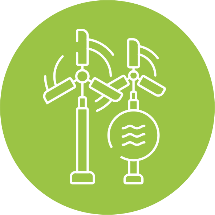 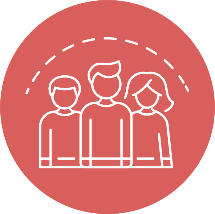 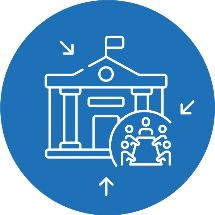 Bor, Republic of Serbia
Programme co-financed by the European Union
Interreg IPA 
Romania-Serbia Programme
Cooperation beyond borders!
Специфичности пројеката у контексту програма прекограничне сарадње
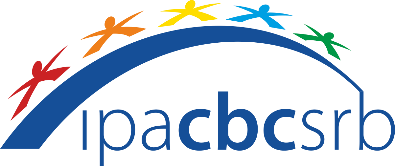 Тела у спровођењу програма
Управљачко тело (MA – Managing Authority) – Министарство у земљи чланици ЕУ
Национално тело (NA – National Authority) – Министарство за европске интеграције
Заједнички секретаријат, ЗС, (JS- Joint Secretariat) Антена ЗС-а
Одбор за праћење (MC – Monitoring Committee) 
Првостепена контрола (FLC – First Level Control)
Водећи корисник/корисник (LP/PP)
ПРИПРЕМА ПРОЈЕКАТА
Идентификација проблема или потреба средине/окружења
Дефинисање активности које ће довести до решавања/ублажавања проблема или задовољења идентификованих потреба

                         решење                   
Проблем                                           циљ
ПРИПРЕМА ПРОЈЕКТА
Налажење одговарајуће партнерске организације – принцип водећег партнера

Писање пројекта у сарањи са партнерском организацијом (немојте бити само пасивни посматрачи!)
ПРИПРЕМА ПРОЈЕКТА
Дефинисање активности на нивоу пројекта
Активности сваког партнера посебно

Дефинисање буџета на нивоу пројекта
Буџет сваког партнера посебно
    (реалан, оправдан, остварив, повезан са   активностима/индикаторима, добро образложен)
Дефинисање резултата/индикатора на нивоу пројекта (реални, мерљиви)
ОПШТА ПРАВИЛА
Најмање 2 партнерске организације са различите стране границе 


Принцип водећег партнера (Subsidy contract, partnership agreement)
ОПШТА ПРАВИЛА
Критеријуми сарадње могу бити рестриктивнији у односу на ИПА регулативу
Сви пројекти треба да покажу директан прекогранични ефекат који подразумева поштовање најмање три од четири критеријума сарадње 
Прихватљивост партнера (важи за све)
Број партнера на пројекту
Прихватљивост појединих активности у односу на приоритетну осу (information and publicity - обавезни)
Ограничења по пројекту/код буџетских категорија (Annex F)
Програмска правила за јавне набавке
ОПШТА ПРАВИЛА
Прихватљива територија (основа за прихватљивост партнера и прихватљивост активности)
Прихватљивост партнера (регистрована правна лица, непрофитна, послују на програмском подручју)
Прихватљивост активности (да су предвиђене пројектом, потребне, непрофитне)
Прихватљивост трошкова (да су предвиђени буџетом, да су реални, да су неопходни за реализацију активности, да су стварно настали, да су настали у складу са правилима и процедурама, Annex F)
КОНКУРСНА ПРОЦЕДУРА
Расписивање јавног позива (минимум 90 дана)
Објављивање апликационог пакета, одржавање радионица, инфо дана, форума за тражење партнера
По истеку рока, процедура евалуације
Усвајање ранг листе добро оцењених пројеката и пројеката предложених за финансирање
ИМПЛЕМЕНТАЦИЈА
Потписивање уговора – имплементација почиње да тече!
Новац за претфинансирање (аванс, паушал за припрему пројекта)
Јавне набавке
Први извештајни период (финансијски и наративни извештај)
ФЛЦ контрола и валидација (свака земља има своју ФЛЦ контролу, рок за валидацију трошкова и рок за предају извештаја)
Водећи партнер прави консолидовани извештај и консолидовани захтев за повраћај средстава
Рефундација по принципу 85% - 15 % за ср. партн.
ФЛЦ контрола на терену и ЗС мониторинг посете
ПРОБЛЕМИ
Енглески језик (Водич за подносиоце пројеката, апликација, уговор, јавне набавке, извештавање)
Комуникација са партнером
Лоше припремљен пројекат и буџет (ангажовање спољних експерата)
Новац за кофинансирање и претфинансирање
Јавне набавке (ангажовање спољног експерта за набавке)
Недостатак капацитета у људским ресурсима (и припрема и имплементација)
Кашњење у извештавању
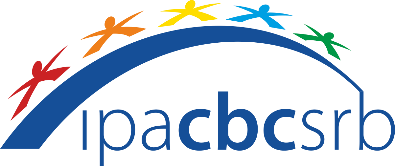 ИНФОРМАЦИЈЕ
www.romania-serbia.net
www.evropa.gov.rs
Заједнички секретаријат у Темишвару   
Тел: +40 356 426360
helpdesk@brct-timisoara.ro
Антена ЗС-а у Зрењанину                                               
Тел: 023 515 965                                                                         
stana.babic@mei.gov.rs 
biljana.guzina@mei.gov.rs  						
МЕИ канцеларија Бор 
Тел: 030 458 295 
vasilija.stanic@mei.gov.rs